P2I Formations
Périmètre M2
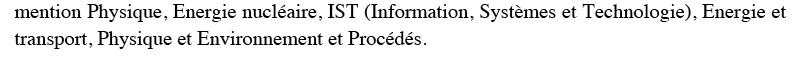 Grands instruments
NPAC
Nuclear Reactor Physics 
and Engineering
CFP
PHE
Physique médicale
Radiochimie
Modélisation et simulation
P2I Formations
Périmètre écoles doctorales
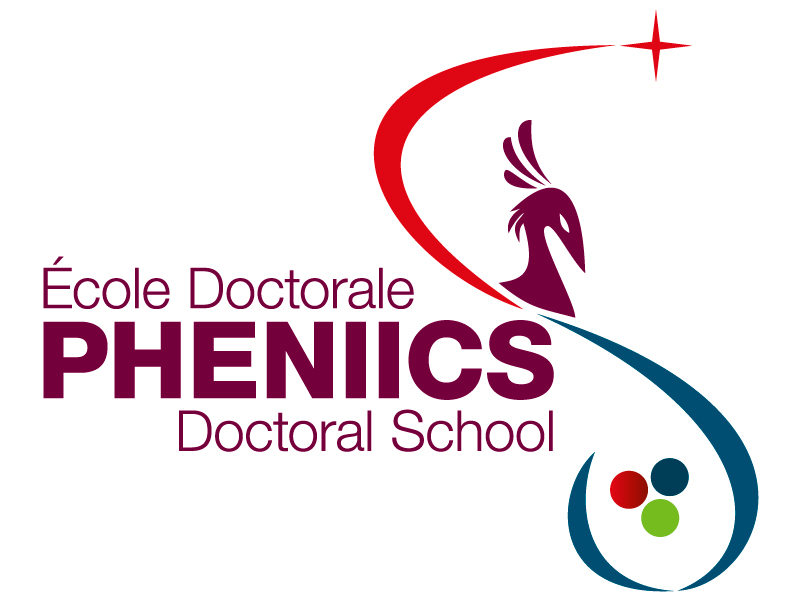 EDOM
Astronomie et Astrophysique,
Physique en Ile de France
+ formation professionnelle (PIGES)
+schools (Basic science, Engineering)